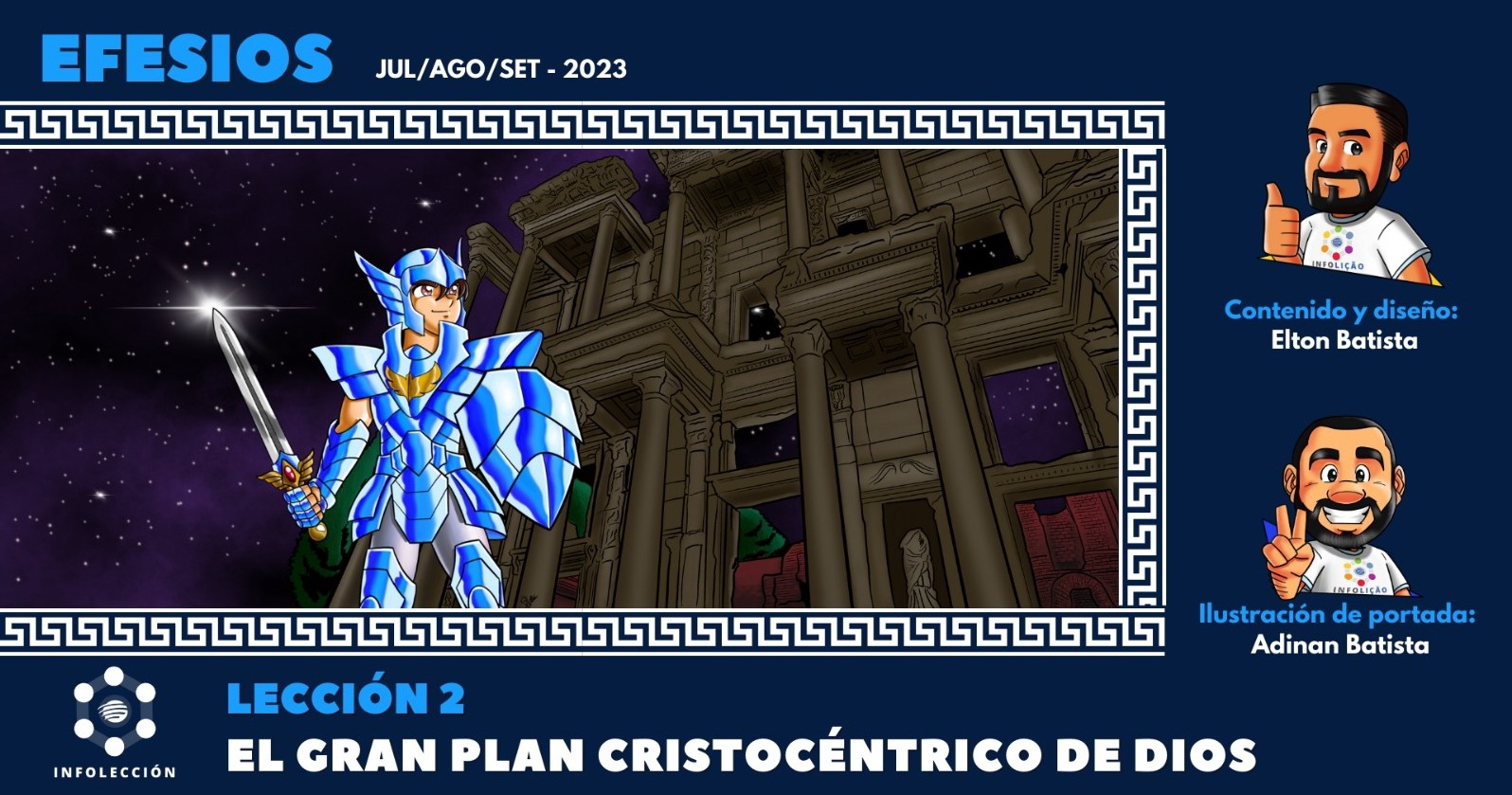 Equipo: Adinan Batista, Bruno Flávio, Cíntia Bini, Eduardo Harada, Elias Duarte, Eliezer GC, Eleandro Borel, Elton Batista, Emenson Camara, Esron Waslley, Gusttavo Santana, Luís Claudio, Luiz Francisco, Morais Junior, Manoel Roberto, Nkosi Moyo, Patrícia Sales, Pablo Amon, Ramon Gomes, René Henriquez, Valdeane Costa e Willian Arsenio.
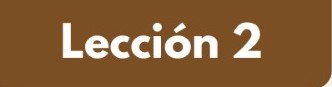 EL GRAN PLAN CRISTOCENTRICO DE DIOS
••
•
•• •
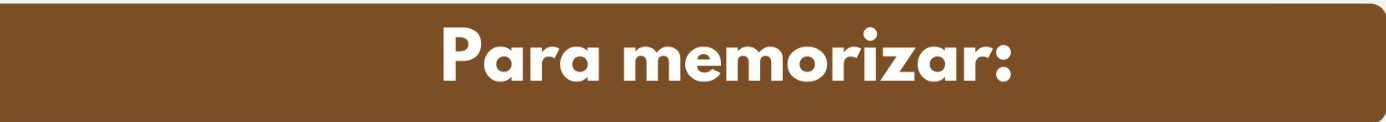 INFOLECCIÓN
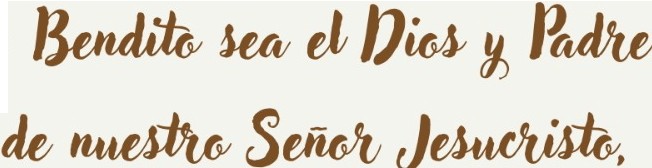 <<
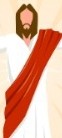 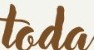 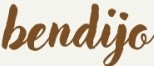 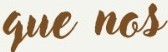 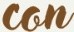 11
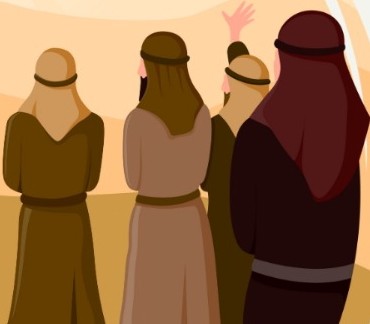 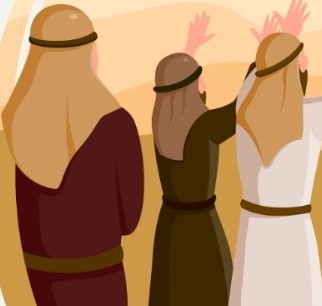 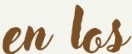 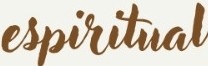 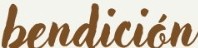 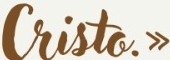 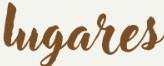 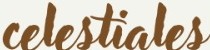 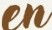 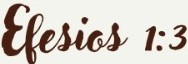 ;
EL GRAN PLAN CRISTOCENTRICO DE DIOS
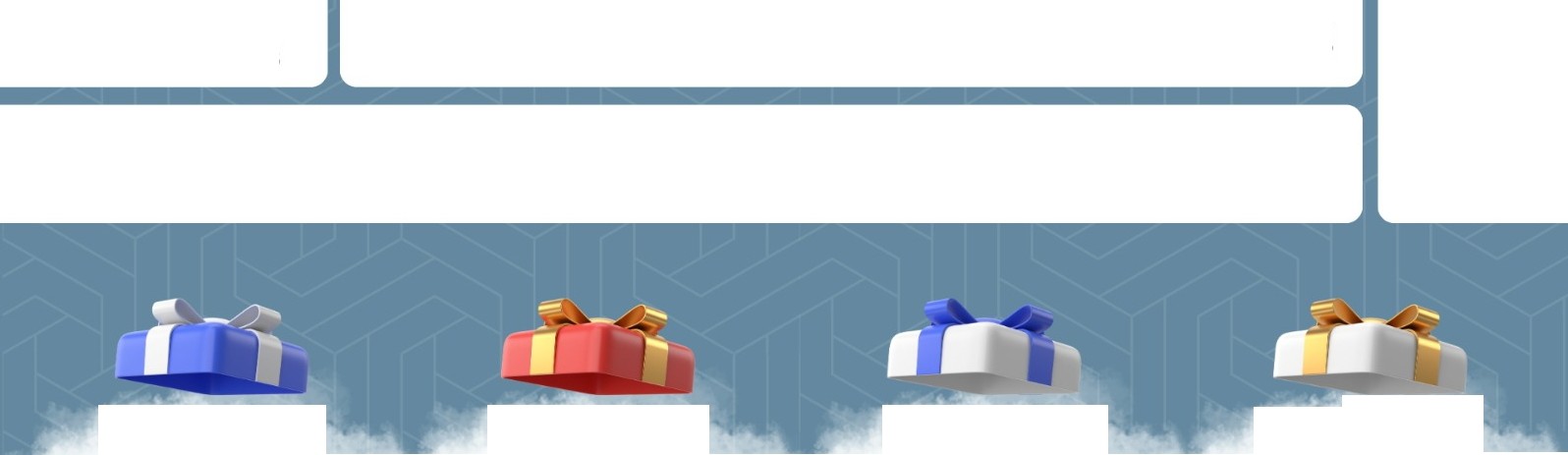 Sábado
1º de julio del 2023
••
•-e:e •
• ,
La introducción de	Pablo, hace de la epístola a	 los efesios muyvaliosa	para ejemplificar cómo hay que adorar y alabar a Dios por	sus	muchas bendiciones {Ef 1:3) que	nos da:
INFOLECCION
la	adopción de los santos (Ef 1: 4-6)
El precio de la redención (Ef 1:7)
El efecto del perdón (Ef 1:8)
La voluntad de Dios
(Ef 1:9-12)
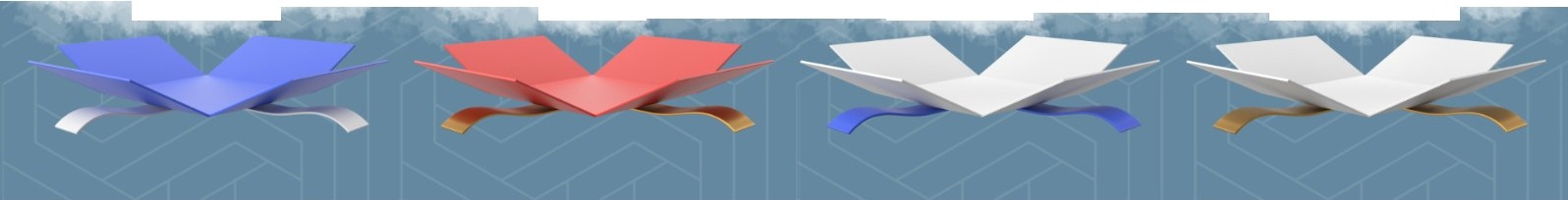 <<	El mensaje inicial de	Pablo a	los efesios es de gracia y paz {Ef 1:2). Dicha gracia muestra la iniciativa salvífica y gratuita de Dios, y la	paz	muestra la iniciativa de reconciliar a	los pecadores consigo. >>
Referencia: John Stott, Leyendo Efesios con John Stott, p.16. (Ed. portuguesa) Contenido y diseño: Elton Batista - Traducción: Eliezer GC
Domingo
ELEGIDOS Y ACEPTADOS EN CRISTO
••
•
2 de julio del	2023
•
•
•
En Efesios 1:4, 5; Pablo cita dos	bendiciones esenciales en la vida de los salvos: La
elección y la	predestinación; la primera se puede definir de la siguiente manera:
INFOLECCIÓN
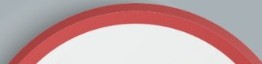 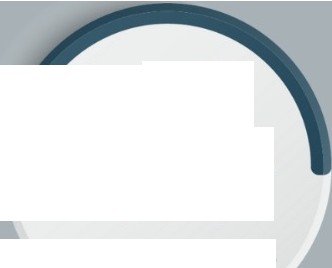 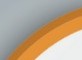 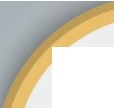 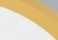 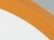 La elección divina está condicionada a una fe perseverante.
La elección divina no es un decreto incondicional
de condenación.
La elección divina es fruto de la conversión por la unión
con Jesucristo.
Laelección divina no es un decreto incondicional de salvación.
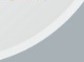 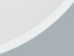 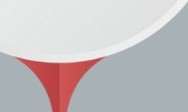 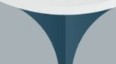 (2	Pd 3:9)
(2 Pd 2:1)
(1 Pd 1:2)	(Jn	15:1-6)
La Biblia describe a Jesús como El Elegido (Mt 12:18, 17:5; Le ,9:35; 1 Pd 2:4). Todos los creyentes son elegidos solo cuando están conectados con El (Ef 1:4, 5; 1 Pd 1:2).
Referencias: Questóes Sobre Doutrina, p. 294; Thiago Titillo, Eleisáo Condicional.
Contenido y diseño: Elton Batista - Traducción: Eliezer GC
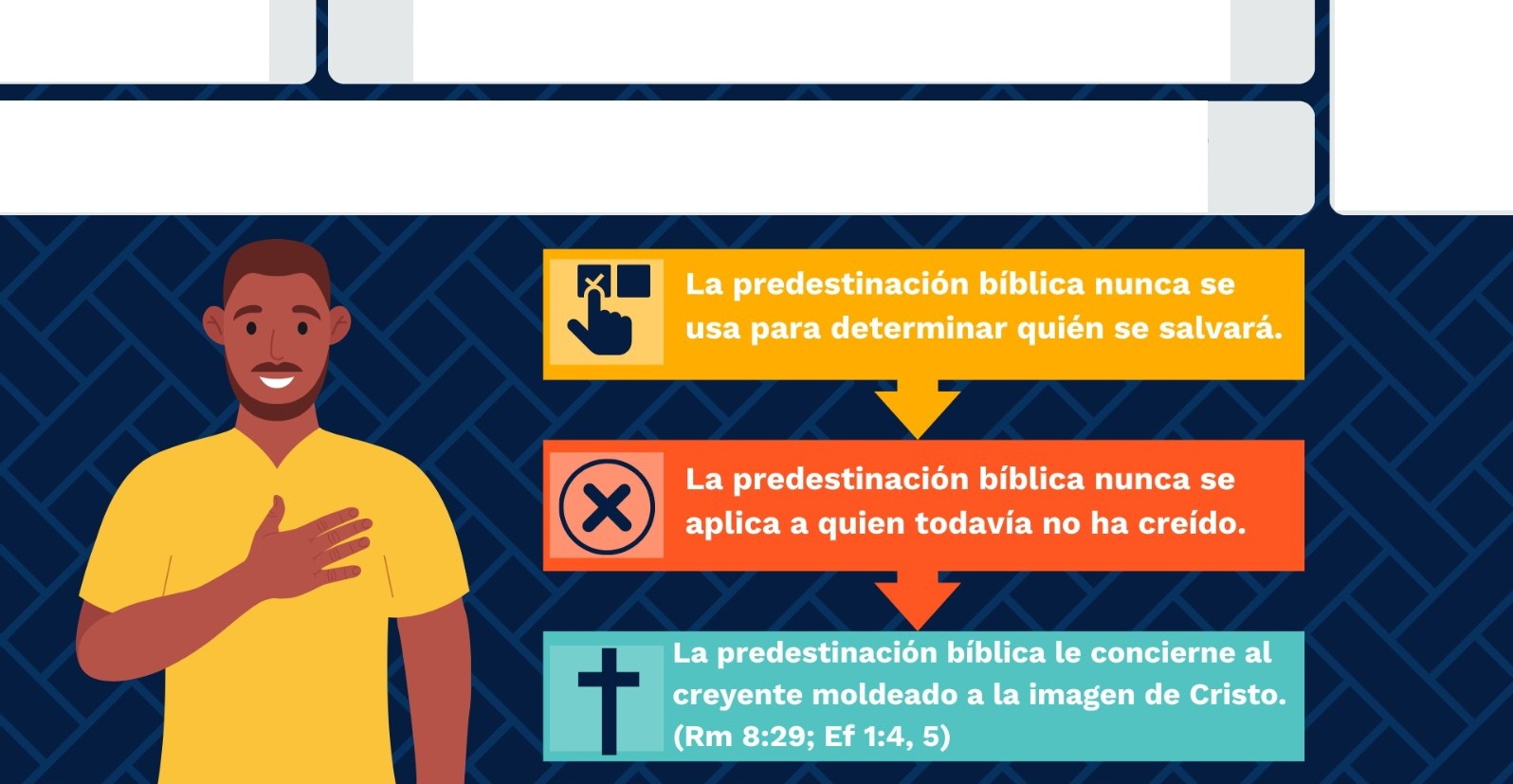 Domingo
2 de julio del 2023
ELEGIDOS Y ACEPTADOS EN CRISTO 11
••
•-e:e •
• ,
Aunque la elección y la	predestinación están íntimamente conectadas, no son lo mismo; la segunda se puede definir de la siguiente manera:
INFOLECCION
Referencia: Thiago Titillo, Elei éio Condicional.
Contenido: Elton Batista y Gelvane Fonseca - Diseño: Elton Batista - Traducción: Eliezer GC
,	,
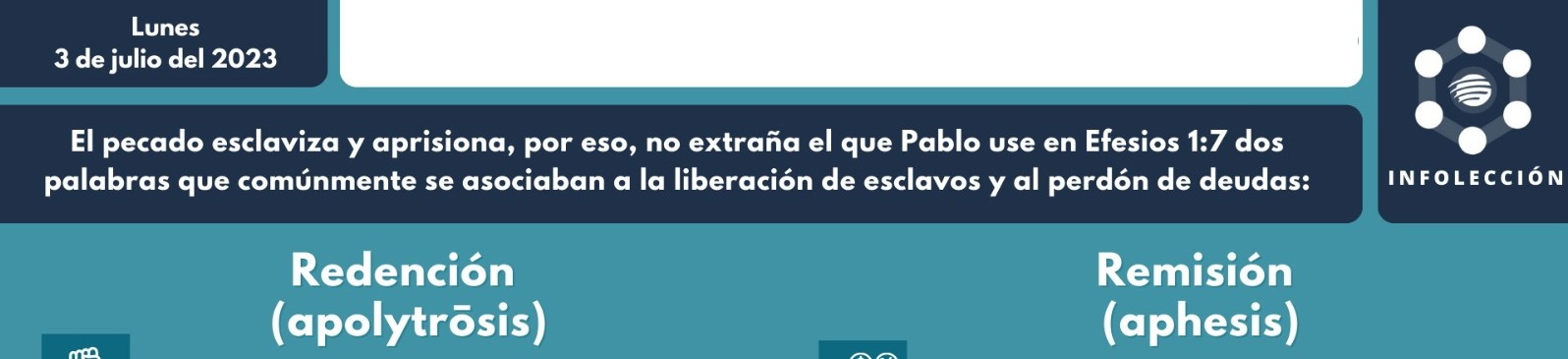 REDENCION COSTOSA; PERDON GENEROSO
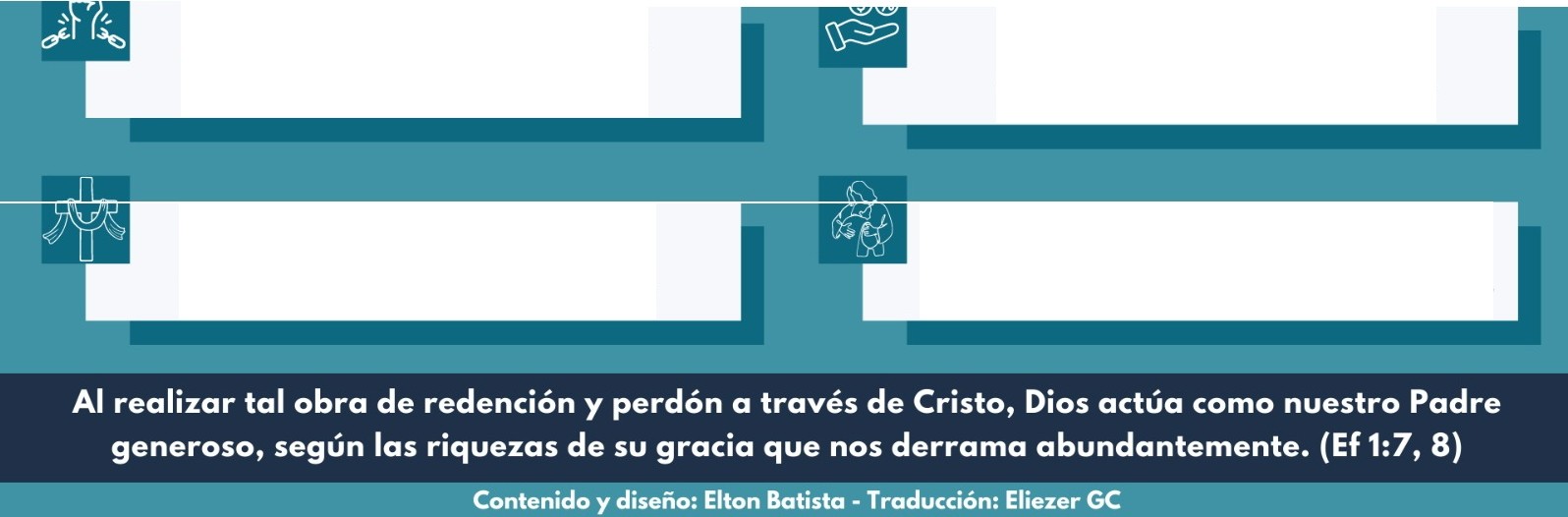 En los	escritos griegos: Sentido del pago de deudas monetarias.
En los	escritos griegos: Sentido de rescatar la libertad de un esclavo.
En Efesios 1:7: Sentido de rescatar al pecador por la sangre de Cristo.
Em Efésios 1:7: Sentido del pago de la deuda del pecado, por la gracia de Cristo.
,
Martes
EL GRAN PLAN CRISTOCENTRICO DE DIOS
•
•
•
4 dejulio del 2023
··	-
·
•
Al discutir el plan divino para la plenitud de los tiempos (Ef 1:10), Pablo
comparte el tema sobre el cual discurre en la carta (la unidad en Cristo):
INFOLECCIÓN
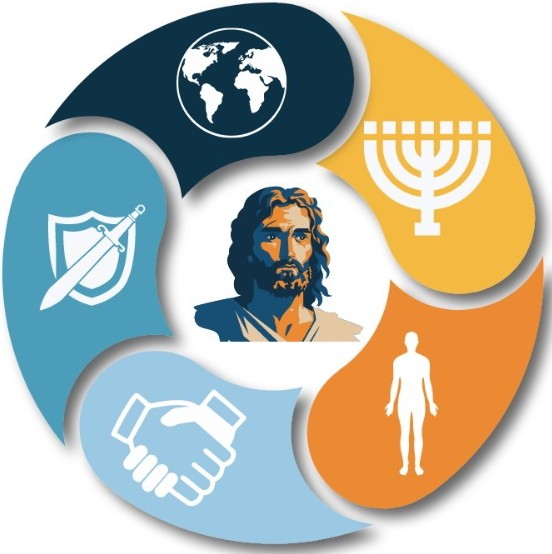 Unidad de Jesús con nosotros. (Ef 1:15-2:10}

Unidad de judíos y gentiles. (Ef 2:11-3:13)

Unidad entre el cuerpo de Cristo. (Ef 4:1-16)

Unidad entre hermanos de la fe. (Ef 4:17-6:9)

Unidad entre el ejército de Cristo. (Ef 6:10-20)

Contenido y diseño: Elton Batista - Traducción: Eliezer GC
Miércoles
VIVIR
SU GLORIA
PARA ALABAR
•
•
•
5 de julio del 2023
• •
•
En Efesios 1, las	palabras <<alabanza de	la	gloria de su gracia>>; son	como el epíteto
posdescriptivo de la obra conque cada	Persona de la Divinidad	nos favorece:
INFOLECCIÓN
La generosidad del Padre.
(Ef1:6)

El propósito del Hijo.
(Ef 1:11)

El empeño del Espíritu Santo.
(Ef1:14)
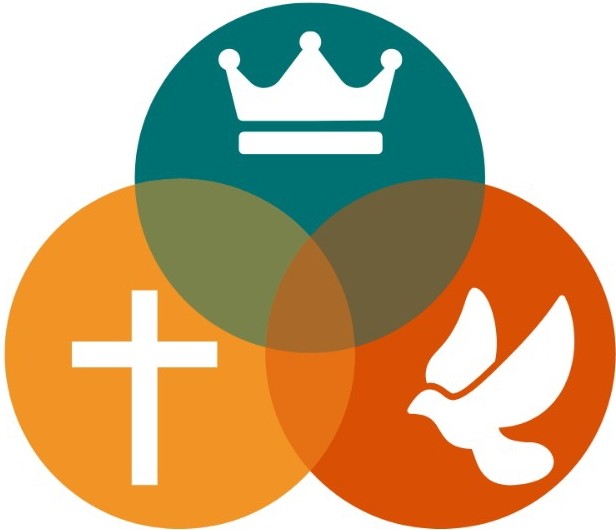 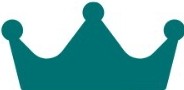 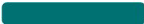 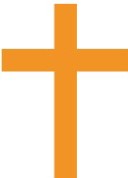 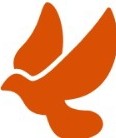 Referencia: The Bible Knowledge Commentary: An Exposition of the Scriptures. p. 618, 619.
y diseño: Elton Batista - Traducción: Eliezer GC
Contenido
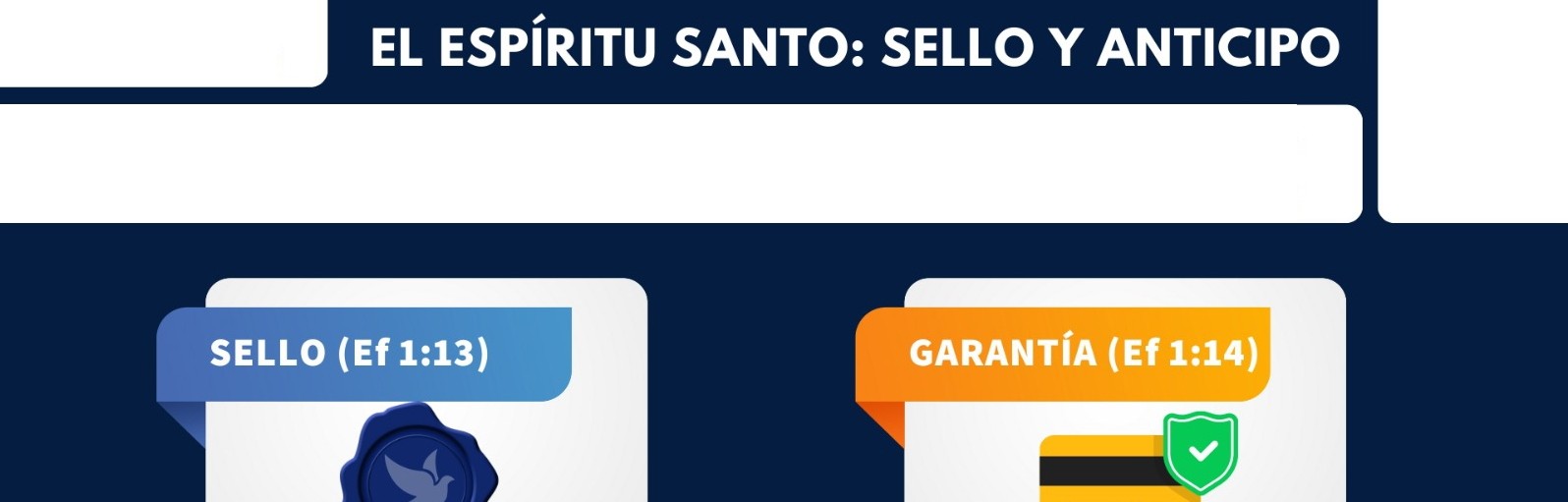 Jueves
6 de julio del 2023
-•:e •
••e•
Al discurrir sobre la importancia	del Espíritu Santo en la vida de los creyentes, Pablo usa dos figuras o metáforas para referirlo:
,
INFOLECCION
-
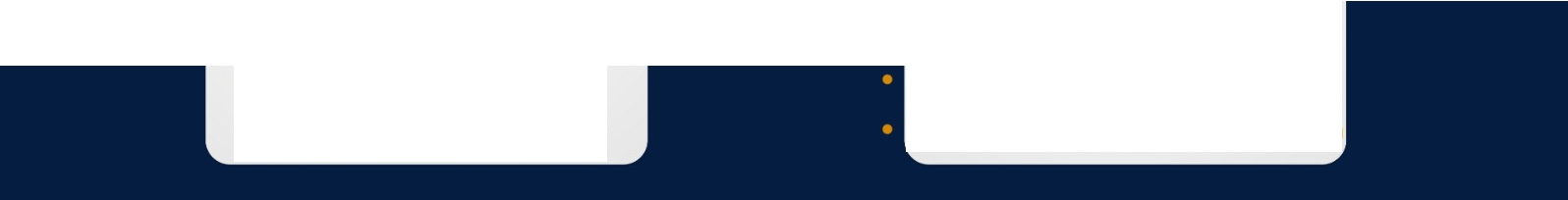 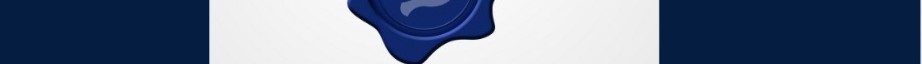 Somos propiedad de Dios
Somos protegidos por Dios
Tenemos su presencia divina
Tenemos la salvación garantizada
El Espíritu como sello, imprime en el alma la imagen del Padre, y testifica en	nuestros corazones que somos hijos de	Dios
y sus	herederos (Ef 1:11); así	es	nuestro don presente y también su garantía de nuestra herencia venidera. (Rm 8:16-18)
Referencia: The Bible Knowledge Commentary: An Exposition of the Scriptures. p. 619; Commentary Critica! and	Explanatory on the Whole Bible, vol. 2, p. 343.
y diseño: Elton Batista - Traducción: Eliezer GC
Contenido